Financièrement libre avec la colocation
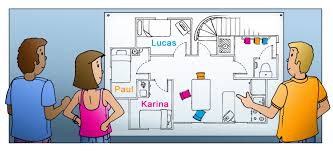 Ou comment obtenir au moins 10 % de rentabilité nette au minimum
Présentation
37 ans
 Employée Caf
 Etudes puis investissement locatif grâce à quelque chose qui n’est pas commun 
=> jeux radios  ☺
 Investissement locatif => 3 appartements
- Pourquoi me faire confiance ?!
Investissements
1 er appart 2007

 26 500 € credit  + 26 500 € gains jeux radios + frais notaire. Total => 53 000 €
2 ème appart 2009

Cash (21 000 €) gains jeux radios
3 ème appart 2015 (négociation, affiché à 80000€)

53 500 € appart + 6 500 € travaux + apport frais notaire
Détails sur investissements
Pourquoi est-ce que je l’ai acheté => habitation principale
Mensualité crédit 205 €
Mis en location classique

400 € 
Colocation

            250  +  250 = 500 €
Avantages :
Liste d’attente
Aucun impayé depuis 9 ans
Aucune carence locative

Règle des 70 % respectée
1 er appartement
Détails sur investissements
Pourquoi est-ce que je l’ai acheté => Excellente opportunité + Bonnes expériences passées en tant que propriétaire bailleur
Viager sans rente 
Mensualité crédit 0 € (achat cash) grâce aux gains des jeux
Accord avec ancienne propriétaire (reste dans les lieux pendant 5 ans)

Aujourd’hui, travaux, gains potentiels (liste d’attente) 
Loyer : 330 + 330 = 660 €
2 ème appartement
Détails sur investissements
Pourquoi est-ce que je l’ai acheté => colocation + création patrimoine

Mensualité crédit s/20 ans

 98 € s/24 mois + 300 ou 200 €

Loyers : 330 + 330 + 330 = 990 €

Règle des 70 % respectée
3 ème appartement
Objectif
Moyen terme 3 à 5 ans       obtenir l’équivalent de mon salaire (1 400 €) en revenus locatifs.
        => 1er appart + 2ème appart +  3ème appart
Crédit :    205 €     +         0 €        +   98 € =    303 €
Loyers :   500  €    +       660 €      + 990 €= 2 150 €
Stratégie
Globale,
Rembourser en anticipé les crédits le plus rapidement possible. 
              => 1er appart + 2ème appart + 3ème appart
Crédit actuel :    13 667 €    +     0 €      +  59 173 € = 72 840 €
TEG :                     4.15 %   +     0 %    +      2.10 %
Loyers :                 500  €   +  660 €    +      990 € =  2 150 €
Bilan + Objectif
Objectif : Rembourser le plus rapidement possible les crédits.

660 + 892 € (990 – 98) => 1552 € - impôts (1/3). Restent environ 1 000 €/mois qui serviront à rembourser les prêts.
Bilan 1er appartement 1000 x 12 mois = 12 000 €. Pourrait être remboursé en 1 an environ.
Bilan 3ème appartement 1000 + 350 (1/3 de 500 € enlevés) = 1350 x 12 mois = 16 200 €. Pourrait être remboursé en 3 ans et 6 mois. 

Sans compter les frais.
Pourquoi investir dans la colocation
Création de patrimoine,
Rentabilité très importante,
Gain de temps, d’argent, 
Pas de création d’un 2ème travail (versus loc saisonnière)
Facilité à mettre en place,
Facilité à gérer, une fois tout mis en place, 15 minutes par mois environ. 
Facilité pour obtenir un prêt bancaire,
Surface plus grande/prix au m² moins cher,
+ de marge de négociation,
Optimisation de chaque chambre,
Peu ou pas de dégradations,
Gros travaux pas forcément nécessaires, 
Peu réglementée par la loi (ALUR),
Facilité au niveau administratif (1 seul bail, engagement de caution solidaire possible),
Secteur en pleine expansion, pas ou peu de concurrence, 
Pas ou peu de vacances locatives, 
Facilité pour trouver les locataires (anciens/nouveaux),
Concerne tous les publics,
Division des risques, 
Facilement gérable à distance ou via les agences,
…
Ce que vous allez trouver dans cette formation
Module 1. Un point FONDAMENTAL avant de se lancer dans la colocation,
Module 2. Les plans,
Module 3.0 Processus complet
Module 3.1 Etude de marché
Module 3.2 Le courtier ou la banque
Module 3.3 Acheter un bien
Module 3.4 Les travaux
Module 3.5 La petite annonce
Module 4. Financement,
Module 5. Fiscalité
Module 6. La CAF/MSA,
Module 7. La décoration,
Module 8.0 Conseils travaux
Module 8.1 Conseils annonce/choix des locataires + méthode inédite
Module 9. Agence vs vous-même
Ce que vous allez trouver dans cette formation
Mine d’or et Bonus : 	-   version word, ce guide de 40 pages comprend 29 conseils concrets sur la colocation 

Annexe : 		-   annonce fictive,
check list du mobilier,
contrat location meublé + caution solidaire,
engagement caution solidaire,
business plan vierge
webinaire
annonce appartager
dossier d’aide au logement
petite annonce FB
Avertissement : mentions légales
Toute reproduction totale ou même partielle entrainera des poursuites. 
 
 
Ce guide ne peut être utilisé que pour un usage privé uniquement. Vous n’avez pas le droit de l’offrir ni de le revendre sans accord de l’auteur. Toutes reproductions, partielles ou totales, sous quelques formes et procédés sont interdites conformément à l’article L.122-4 du Code de la Propriété Intellectuelle. Toute personne procédant à une utilisation du contenu de ce guide, sans une autorisation expresse et écrite de l’auteur, encourt une peine relative au délit de contrefaçon détaillée à partir de l’article L 335-2 du même Code.
 
L’auteur s’est efforcé d’être aussi précis et complet que possible lors de la création de cet ouvrage. Malgré ceci, il ne peut en aucun cas garantir ou représenter le contenu de cet ouvrage en raison de l’évolution et de la mutation rapide et constante des lois. Cet ouvrage a été écrit par un investisseur particulier qui partage son expérience. Celle-ci ne peut garantir pas l’exactitude de son contenu sauf celle liée à sa propre expérience. 
 
Les exemples et stratégies décrits dans cet ouvrage ne peuvent être considérés comme des modèles absolus et reproductibles à l’identique. Ils ne servent que d’illustration aux propos de l’auteur, et ne peuvent en aucun cas être considérés comme de quelconques incitations, recommandations, sollicitations, prévisions, conseils d’achat ou de vente de produits financiers, immobiliers ou spéculatifs.
 
Il appartient à chacun de se faire sa propre opinion. L’auteur partage son expérience et ses opinions, mais il ne doit pas être considéré comme un conseiller, un juriste. Il peut être nécessaire de faire appel à ce type de spécialistes en cas de doute.
Maintenant,
C’est à vous de jouer…